How Should the Christian View The Old Testament?
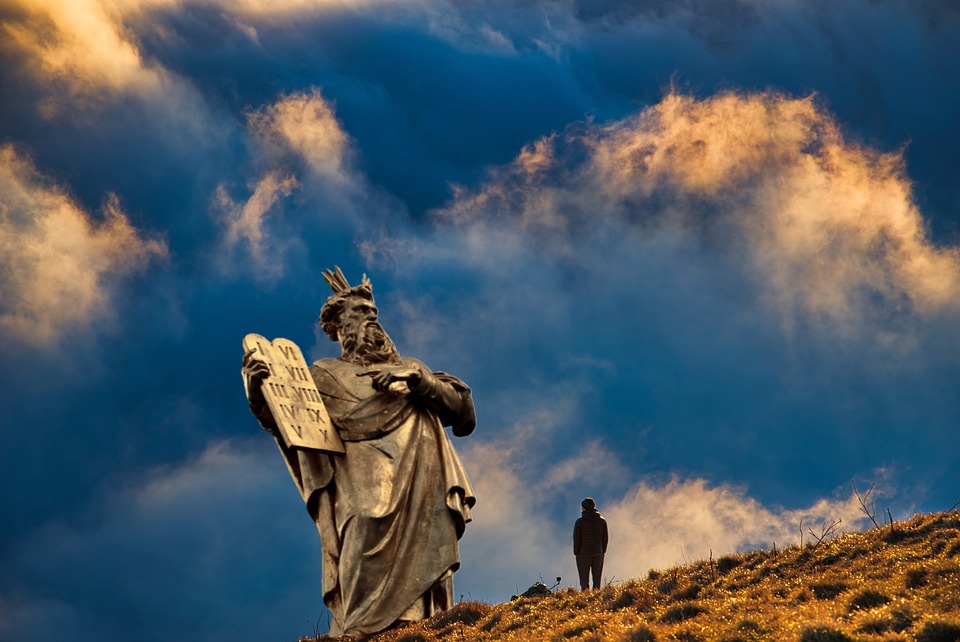 We Are No Longer Under The Law of Moses!
This was prophesied in the O. T. itself!
Jeremiah 31:31-34
Hebrews 8:13
The New Testament is plain about this.
Galatians 3:23-35
Romans 7:4-6
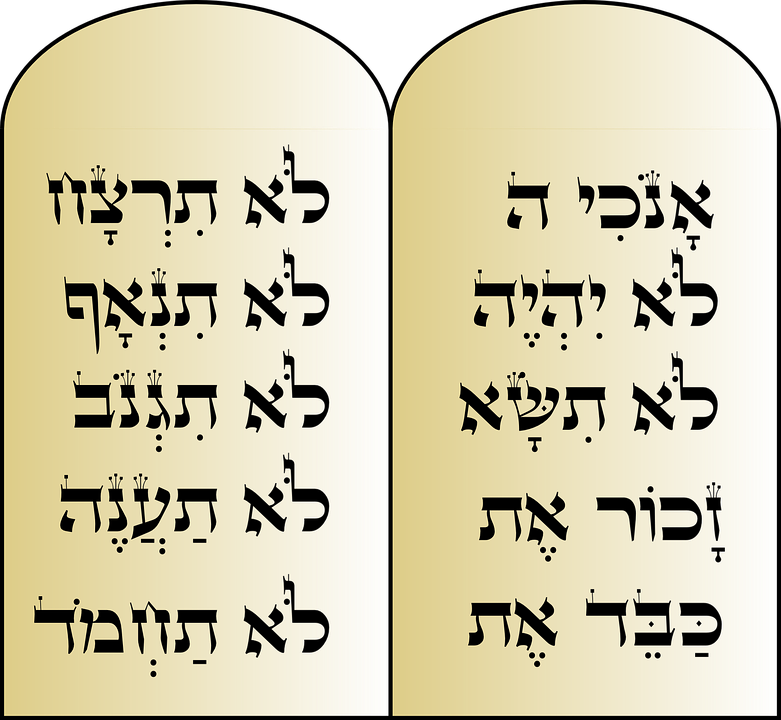 It was Written For our Instruction!
This O. T. points to Christ!
Galatians 3:24
Matthew 5:17-18; Luke 24:44
Acts 2 /  Joel 2:28-32; Psalms 16:8-11; 132:11; 110;1
Acts 8 / Isaiah 53:7-8
The O. T. teaches us about God and His character.
Exodus 34:6-7
1 Corinthians 10:6, 11
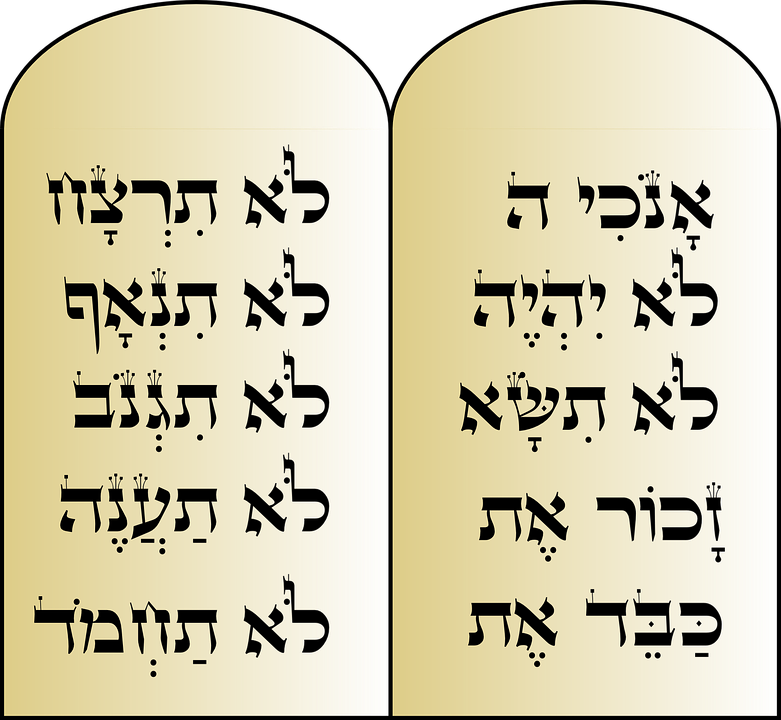 What Should we Conclude?
The law has much to teach us about God! (1 Corinthians 9:7-9; Galatians 3:11)
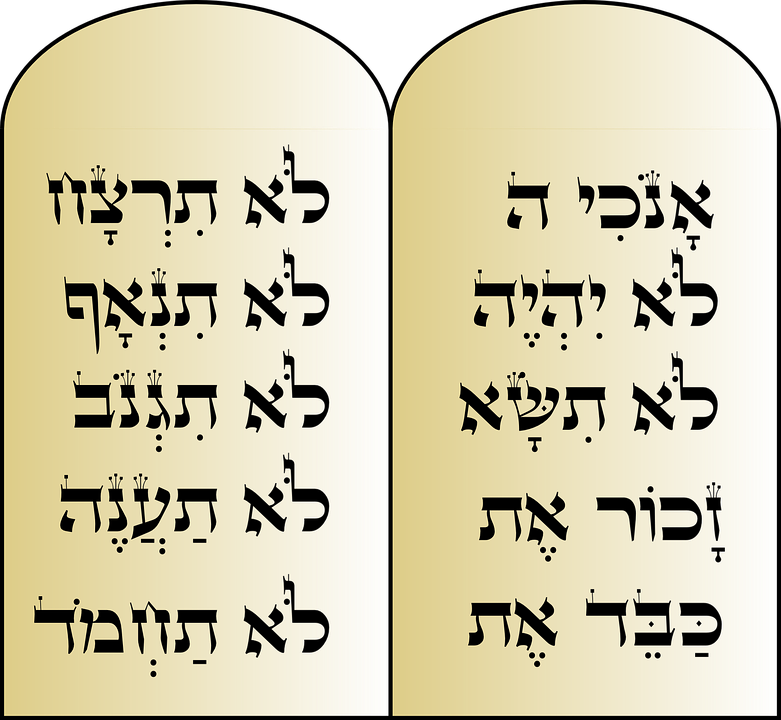 What Should we Conclude?
The law has much to teach us about God! (1 Corinthians 9:7-9; Galatians 3:11)
God’s actions in the O. T. are still normative. (Genesis 1:27; 2:24; Matthew 19:4-6)
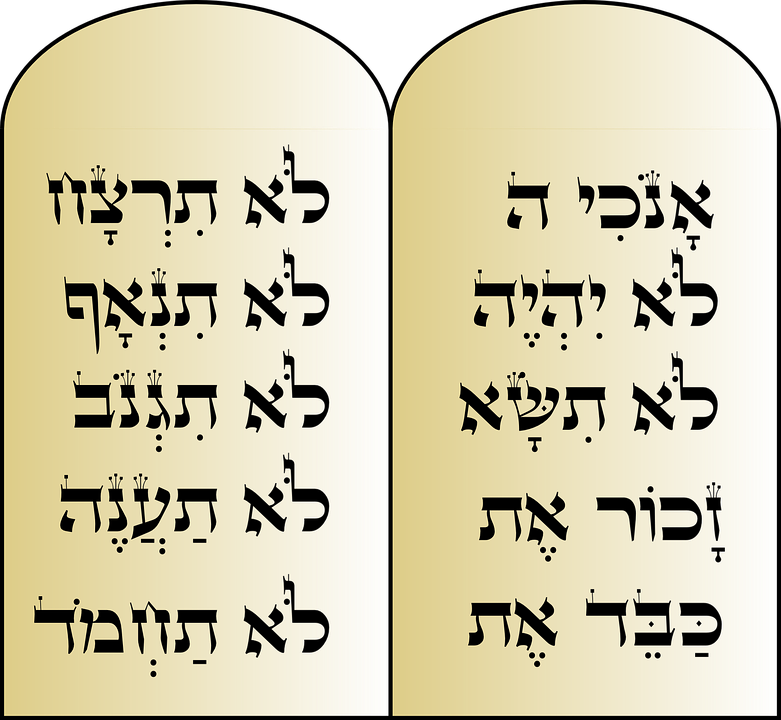 What Should we Conclude?
The law has much to teach us about God! (1 Corinthians 9:7-9; Galatians 3:11)
God’s actions in the O. T. are still normative. (Genesis 1:27; 2:24; Matthew 19:4-6)
Proverbs are observations of eternal wisdom (Proverbs 1:29-31; 2:21-22)
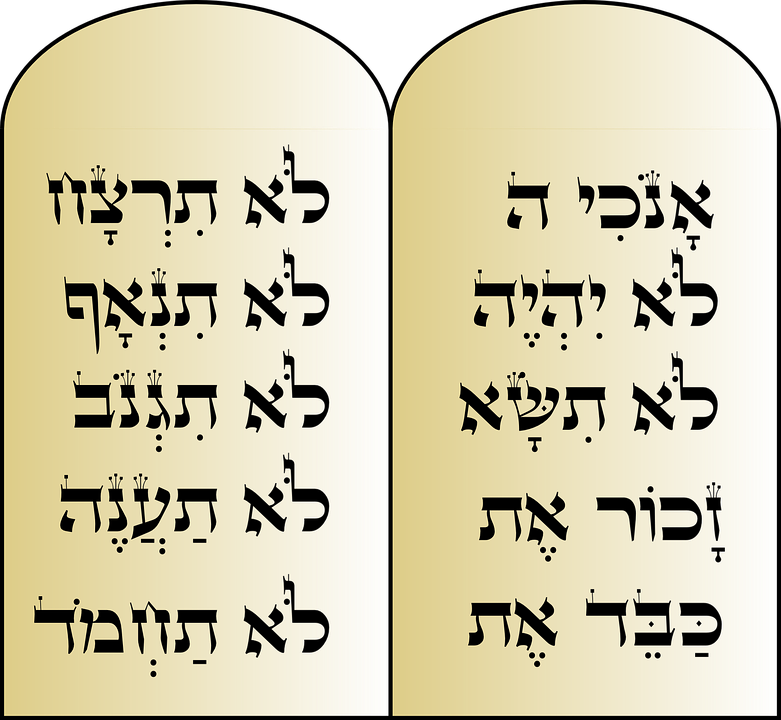 What Should we Conclude?
The law has much to teach us about God! (1 Corinthians 9:7-9; Galatians 3:11)
God’s actions in the O. T. are still normative. (Genesis 1:27; 2:24; Matthew 19:4-6)
Proverbs are observations of eternal wisdom (Proverbs 1:29-31; 2:21-22)
The law still informs us. (Exodus 15:11; Hebrews 8:4-5)
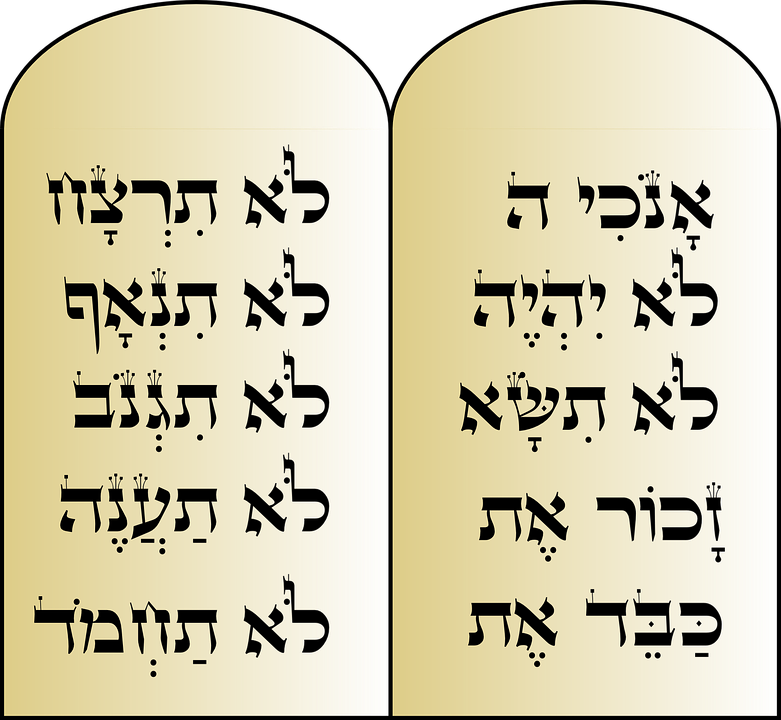